UNIDAD DE ASESORÍA PRESUPUESTARIA
SENADO DE LA REPÚBLICA DE CHILE
EJECUCIÓN PRESUPUESTARIA DE GASTOS ACUMULADAAL MES DE ABRIL 2018PARTIDA 15:MINISTERIO Del TRABAJO Y SEGURIDAD SOCIAL
Valparaíso, junio de 2018
Ejecución Presupuestaria de Gastos Acumulada al Mes de Abril de 2018 Ministerio del Trabajo y Seguridad Social
Principales hallazgos

La ejecución acumulada al mes de abril de 2018 de la Partida 15 Ministerio del Trabajo y Previsión Social, ejecutó $2.517.254 millones, equivalentes a un 33% del Presupuesto Vigente.
En comparación con el mes de abril de 2016, la ejecución presupuestaria no presenta diferencias significativas.
En el Servicio de la Deuda, con un aumento de recursos de $696 millones, dispuso de un gasto de $6.060 millones, que equivalen a una ejecución presupuestaria de un 246%, que principalmente se destinaron a la deuda flotante.
En el Pilar Solidario de la Reforma Previsional, la PBS de Vejez presentó una ejecución de un 33%, con un total de recursos desembolsados de $169.034 millones, y la PBS de Invalidez alcanzó un gasto de $77.645 millones (32% de ejecución).
En Programas de Empleo: el PROEMPLEO, con recursos adicionales por $28.102 millones, destinados en gran parte, al Programa de Inversión en la Comunidad, alcanzó un 59% de ejecución presupuestaria sobre los recursos vigentes al mes de abril (con un gasto de $25.708 millones); el Subsidio al Empleo (Ley N° 20.338) presentó un gasto total de $5.907 millones, que significó un avance presupuestario de un 8%; y el Subsidio al Empleo de la Mujer (Ley N° 20.595) alcanzó un gasto total de $7.912 millones, que se traduce en una ejecución de un 10%.
2
Ejecución Presupuestaria de Gastos Acumulada al Mes de Abril de 2018 Ministerio del Trabajo y Seguridad Social
Principales hallazgos

En la Subsecretaría de Previsión Social, el Fondo para la Educación Previsional, tanto en las transferencias al sector privado como a otras entidades públicas no presentó ejecución.
En el Servicio Nacional de Capacitación y Empleo, el Programa Más Capaz desembolsó recursos por $10.862 millones (32% de ejecución presupuestaria). 
En el Servicio Nacional de Capacitación y Empleo, el porcentaje de ejecución fue un 32%. El gasto en la deuda flotante totalizó $55 millones, con un presupuesto vigente de $2 millones.
En la Subsecretaría del Trabajo, los programas: Diálogo Social, con recursos aprobados por $417 millones, no presentó ejecución presupuestaria. El Fondo de Formación Sindical y Relaciones Laborales Colaborativas, con un presupuesto de $1.049 millones, no ejecutó recursos.
3
Ejecución Presupuestaria de Gastos Acumulada al Mes de Abril de 2018 Ministerio del Trabajo y Seguridad Social
Comportamiento de la Ejecución Presupuestaria de la Partida 2017 - 2018
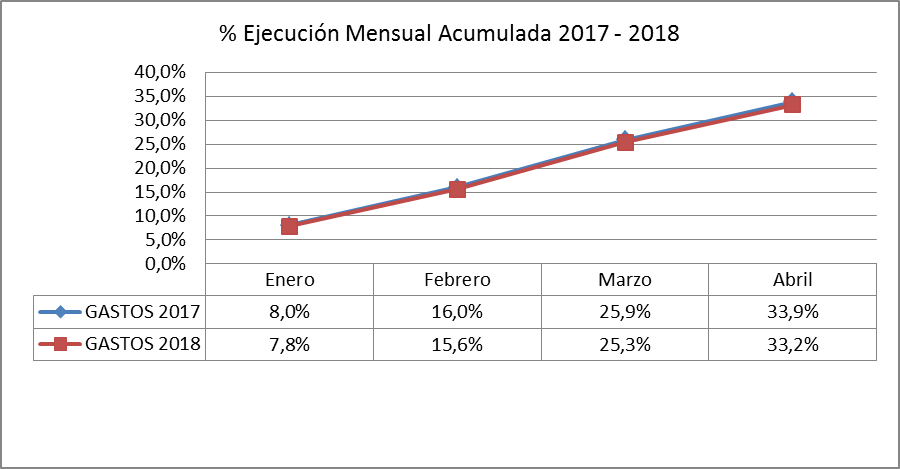 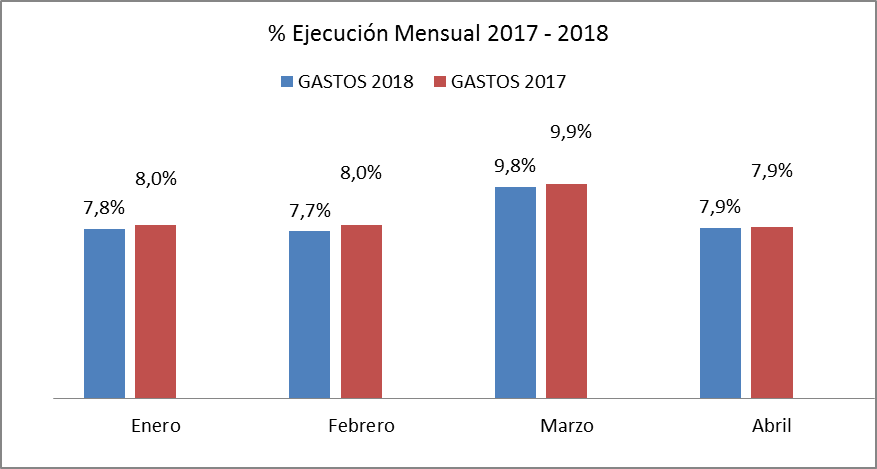 4
Ejecución Presupuestaria de Gastos Acumulada al Mes de Abril de 2018 Partida 15 Ministerio del Trabajo y Seguridad Social
en miles de pesos de 2018
Fuente: Elaboración propia en base  a Informes de ejecución presupuestaria mensual de DIPRES
5
Ejecución Presupuestaria de Gastos Acumulada al Mes de Abril de 2018 Partida 15 Resumen por Capítulos
en miles de pesos de 2018
Fuente: Elaboración propia en base  a informes de ejecución presupuestaria mensual de DIPRES
6
Ejecución Presupuestaria de Gastos Acumulada al Mes de Abril de 2018 Partida 15, Capítulo 01, Programa 01: Subsecretaría del Trabajo
en miles de pesos de 2018
7
Fuente: Elaboración propia en base  a Informes de ejecución presupuestaria mensual de DIPRES
Ejecución Presupuestaria de Gastos Acumulada al Mes de Abril de 2018 Partida 15, Capítulo 01, Programa 03: PROEMPLEO
en miles de pesos de 2018
Fuente: Elaboración propia en base  a Informes de ejecución presupuestaria mensual de DIPRES
8
Ejecución Presupuestaria de Gastos Acumulada al Mes de Abril de 2018 Partida 15, Capítulo 02, Programa 01: Dirección del Trabajo
en miles de pesos de 2018
Fuente: Elaboración propia en base  a Informes de ejecución presupuestaria mensual de DIPRES
9
Ejecución Presupuestaria de Gastos Acumulada al Mes de Abril de 2018 Partida 15, Capítulo 03, Programa 01: Subsecretaría de Previsión Social
en miles de pesos de 2018
Fuente: Elaboración propia en base  a Informes de ejecución presupuestaria mensual de DIPRES
10
Ejecución Presupuestaria de Gastos Acumulada al Mes de Abril de 2018 Partida 15, Capítulo 04, Programa 01: Dirección de Crédito Prendario
en miles de pesos de 2018
Fuente: Elaboración propia en base  a Informes de ejecución presupuestaria mensual de DIPRES
11
Ejecución Presupuestaria de Gastos Acumulada al Mes de Abril de 2018 Partida 15, Capítulo 05, Programa 01: Servicio Nacional de Capacitación y Empleo
en miles de pesos de 2018
12
Fuente: Elaboración propia en base  a Informes de ejecución presupuestaria mensual de DIPRES
Ejecución Presupuestaria de Gastos Acumulada al Mes de Abril de 2018 Partida 15, Capítulo 06, Programa 01: Superintendencia de Seguridad Social
en miles de pesos de 2018
Fuente: Elaboración propia en base  a Informes de ejecución presupuestaria mensual de DIPRES
13
Ejecución Presupuestaria de Gastos Acumulada al Mes de Abril de 2018 Partida 15, Capítulo 07, Programa 01: Superintendencia de Pensiones
en miles de pesos de 2018
Fuente: Elaboración propia en base  a Informes de ejecución presupuestaria mensual de DIPRES
14
Ejecución Presupuestaria de Gastos Acumulada al Mes de Abril de 2018 Partida 15, Capítulo 09, Programa 01: Instituto de Previsión Social
en miles de pesos de 2018
Fuente: Elaboración propia en base  a Informes de ejecución presupuestaria mensual de DIPRES
15
Ejecución Presupuestaria de Gastos Acumulada al Mes de Abril de 2018 Partida 15, Capítulo 09, Programa 01: Instituto de Previsión Social
en miles de pesos de 2018
Fuente: Elaboración propia en base  a Informes de ejecución presupuestaria mensual de DIPRES
16
Ejecución Presupuestaria de Gastos Acumulada al Mes de Abril de 2018 Partida 15, Capítulo 10, Programa 01: Instituto de Seguridad Laboral
en miles de pesos de 2018
17
Fuente: Elaboración propia en base  a Informes de ejecución presupuestaria mensual de DIPRES
Ejecución Presupuestaria de Gastos Acumulada al Mes de Abril de 2018 Partida 15, Capítulo 13, Programa 01: Caja de Previsión de la Defensa Nacional
en miles de pesos de 2018
Fuente: Elaboración propia en base  a Informes de ejecución presupuestaria mensual de DIPRES
18
Ejecución Presupuestaria de Gastos Acumulada al Mes de Abril de 2018 Partida 15, Capítulo 13, Programa 01: Caja de Previsión de la Defensa Nacional
en miles de pesos de 2018
Fuente: Elaboración propia en base  a Informes de ejecución presupuestaria mensual de DIPRES
19
Ejecución Presupuestaria de Gastos Acumulada al Mes de Abril de 2018 Partida 15, Capítulo 13, Programa 02: Fondo de Medicina Curativa
en miles de pesos de 2018
Fuente: Elaboración propia en base  a Informes de ejecución presupuestaria mensual de DIPRES
20
Ejecución Presupuestaria de Gastos Acumulada al Mes de Abril de 2018 Partida 15, Capítulo 14, Programa 01: Dirección de Previsión de Carabineros de Chile
en miles de pesos de 2018
Fuente: Elaboración propia en base  a Informes de ejecución presupuestaria mensual de DIPRES
21
Ejecución Presupuestaria de Gastos Acumulada al Mes de Abril de 2018 Partida 15, Capítulo 14, Programa 01: Dirección de Previsión de Carabineros de Chile
en miles de pesos de 2018
22
Fuente: Elaboración propia en base  a Informes de ejecución presupuestaria mensual de DIPRES